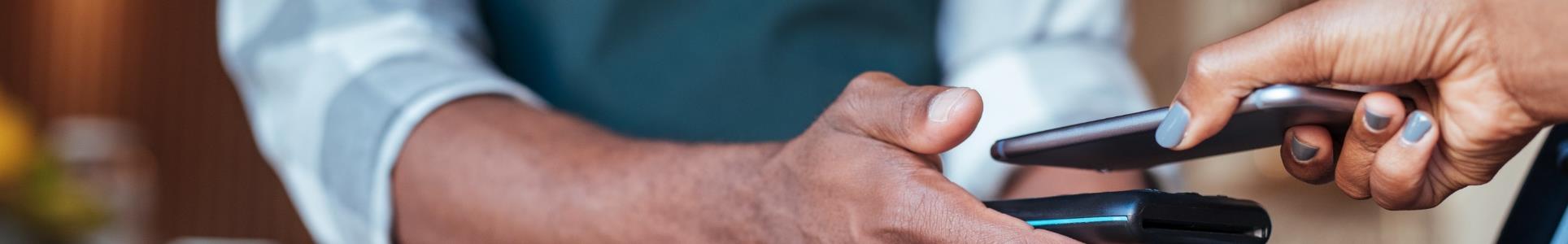 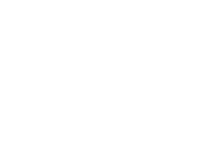 Back to Banking/FSI Solutions
Back to Asset & Operations Optimization
Use Cases
DN AllConnectSM Data Engine for Data-Driven Intelligence Powering Actionable Insights
High Level Architecture
DN Service
Traditional Status Monitoring1
Call System
Monitoring System
ATM
DN Service Network
DN Agent
Solution Overview
DN AllConnectSM
Target Vertical: 
Banking/FSI
DN AllConnect Data Engine for customer-facing endpoints powers DN Maintenance Services to drive higher ATM availability and enable FIs to deliver against the expectations of their clients. The system identifies and tracks patterns that occur throughout the devices’ lifecycles and builds a precise personality profile for each device. Each profile is continually refined based on further data collection and analysis to provide tailored, actionable insights that ensure resolution of incidents on the first attempt and sometimes even prevent potential future incidents. The platform combines Diebold Nixdorf’s decades of unmatched engineering experience, a continuously augmented knowledge base, and the latest developments in IoT, cloud computing and storage, ML, and AI to deliver a solution that helps resolve incidents faster, enables predictive maintenance that prevents failures, and achieves industry-leading first-time fix rates.
Data Engine
Customer Data Center
Target Use Case: 
Asset & Operations Optimization

Secondary Use Cases: Logistics & Tracking, Machine Condition Monitoring
Engineering Knowledge Base
Service Call Analysis
Engineering Analysis
1Status Monitoring may be DN, Customer or Third-Party
Value Props
Service Technician
Technician Apps
Boost customer satisfaction and loyalty by supporting higher ATM availability for a better user experience.
Geo Availability
Asia, Pacific, Americas, Europe, Middle East, and Africa
Increase revenue: a high-performing network attracts more consumers, drives more transactions, and grants branch staff more time to strengthen consumer relationships that drive improved business outcomes.
Learn More
Diebold Nixdorf Software Portfolio
Diebold Nixdorf Solutions Portfolio
Solution Video (YouTube)
Solution Webpage
Decrease total cost of ownership: Fewer incidents mean reduced involvement (and related costs) of branch staff and third-party service providers. Better maintenance also helps prolong the lifespan of devices.
Intel Components
Intel® Core™ i5 processors
Intel® Core™ i3 processors
Intel®  Celeron® processors